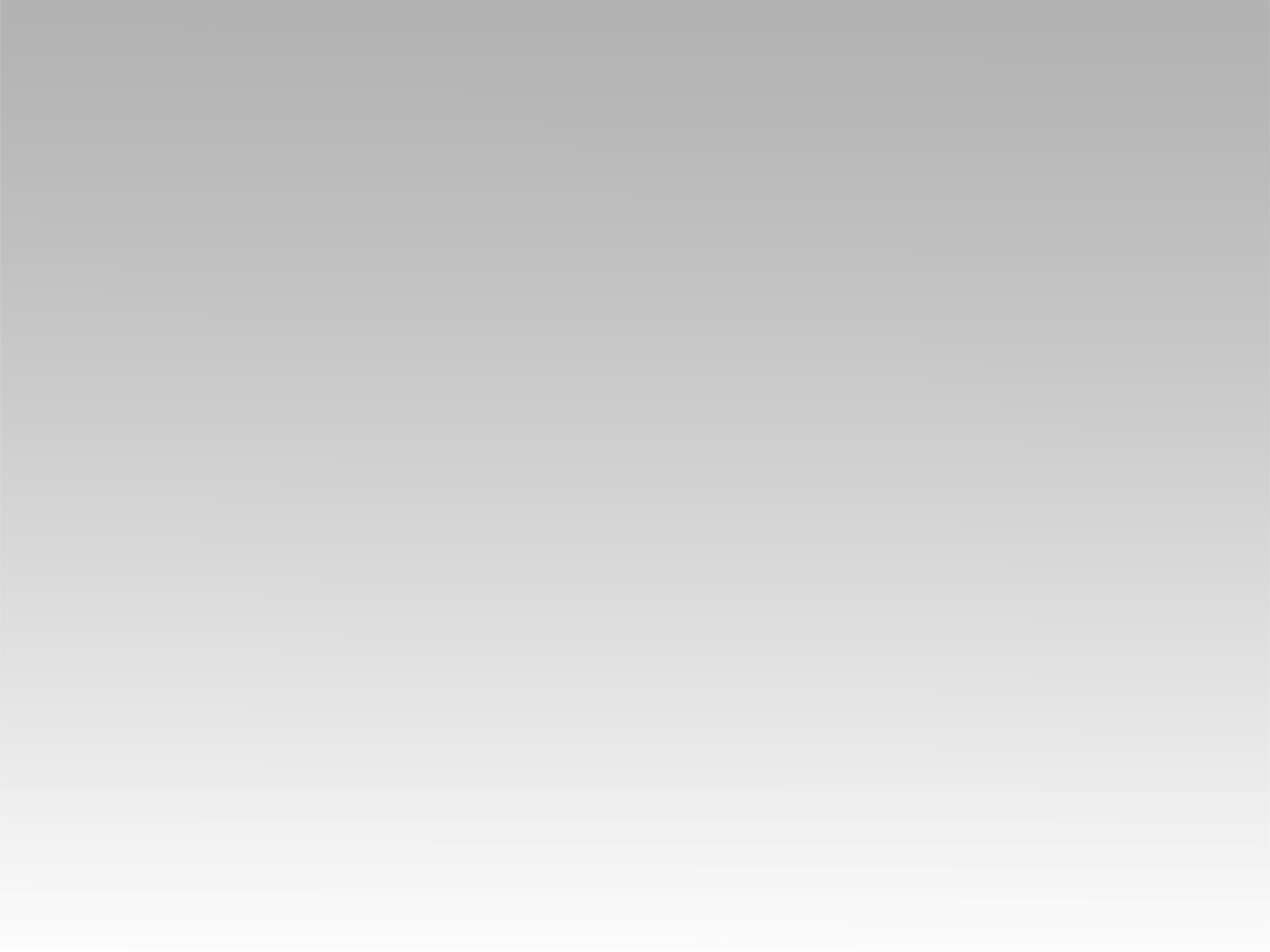 تـرنيــمة
في كُلِّ أيَّامِي هُنا
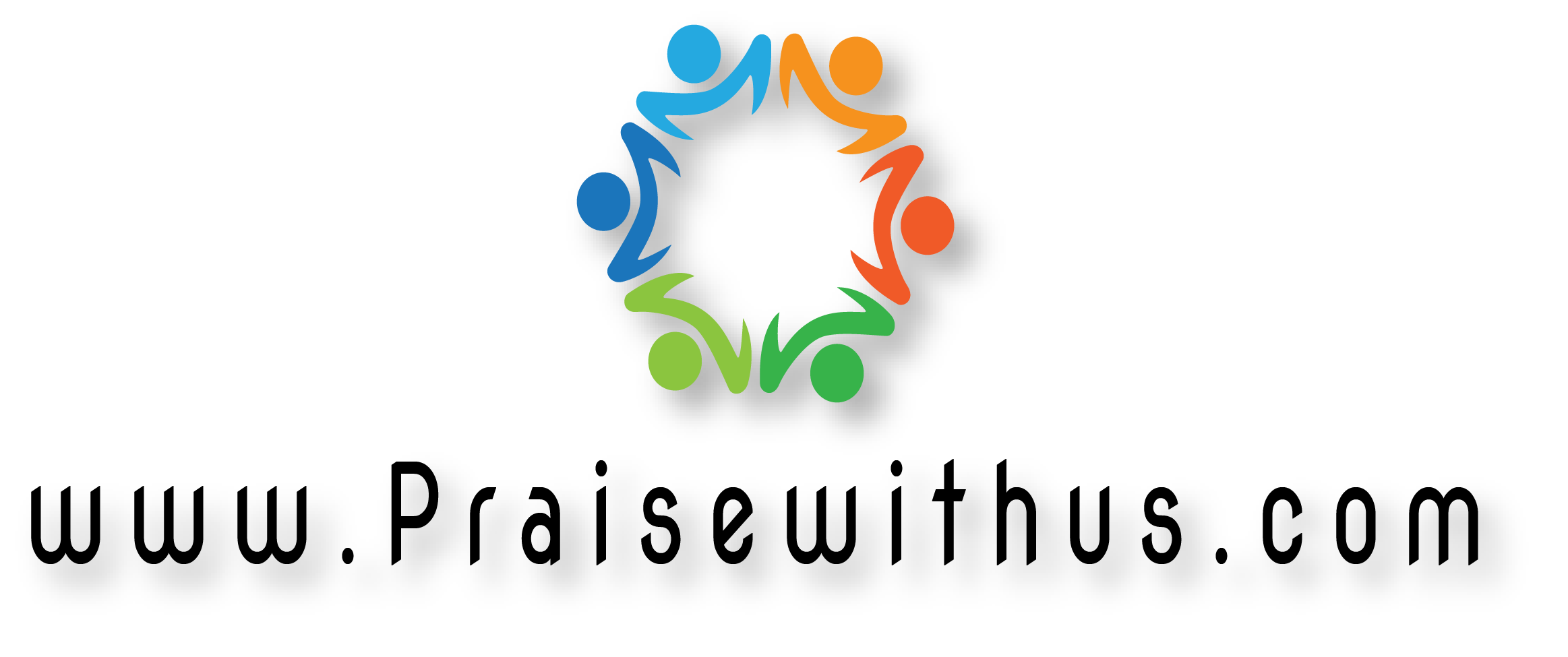 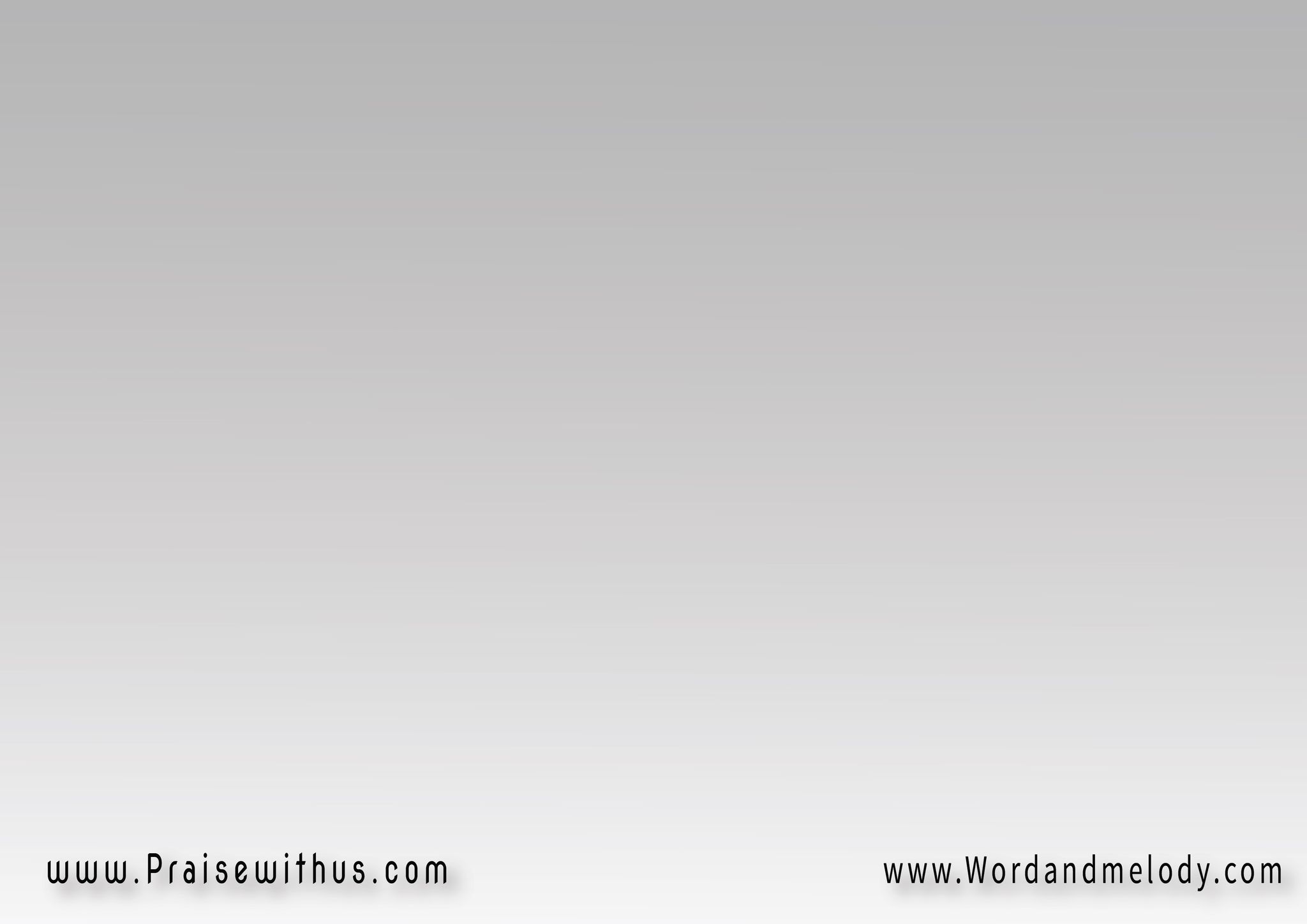 1- 
في كُلِّ أيَّامِي هُنا   
يا سَاكِناً عُمريقد فَاقَ مِن فَيْضِ 
الرِّضَا شُكري عَن الحَصْرِ
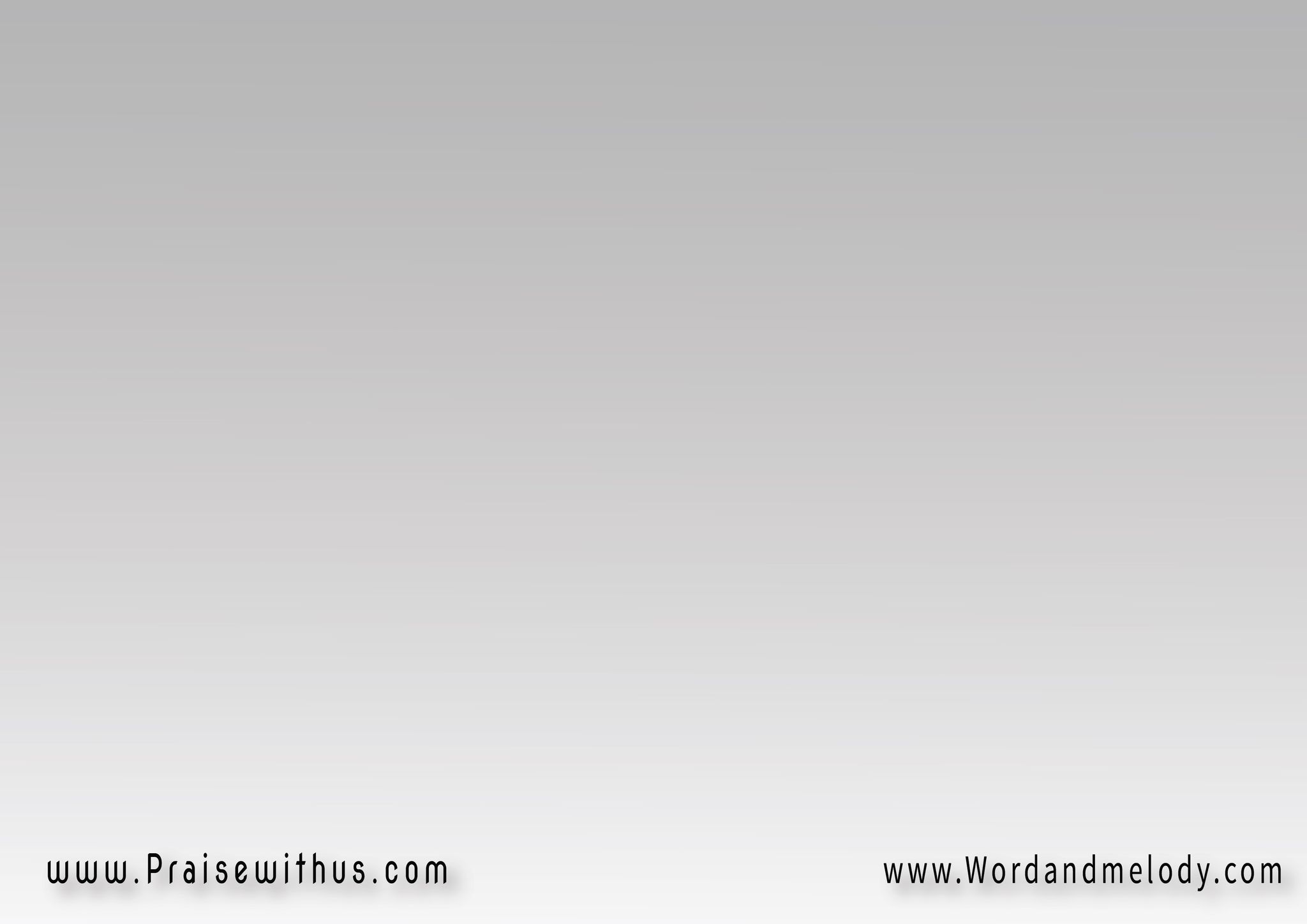 القرار: 
أنغَامُ قلبي تَشهَدُ   في رِحلَةِ العُمرِقد فَاقَ مِن فَيْضِ الرِّضَا شُكري عَن الحَصْرِفأسجُدُ وَأهتِفُ   سُبحَاً مَدَى الدَّهرِ
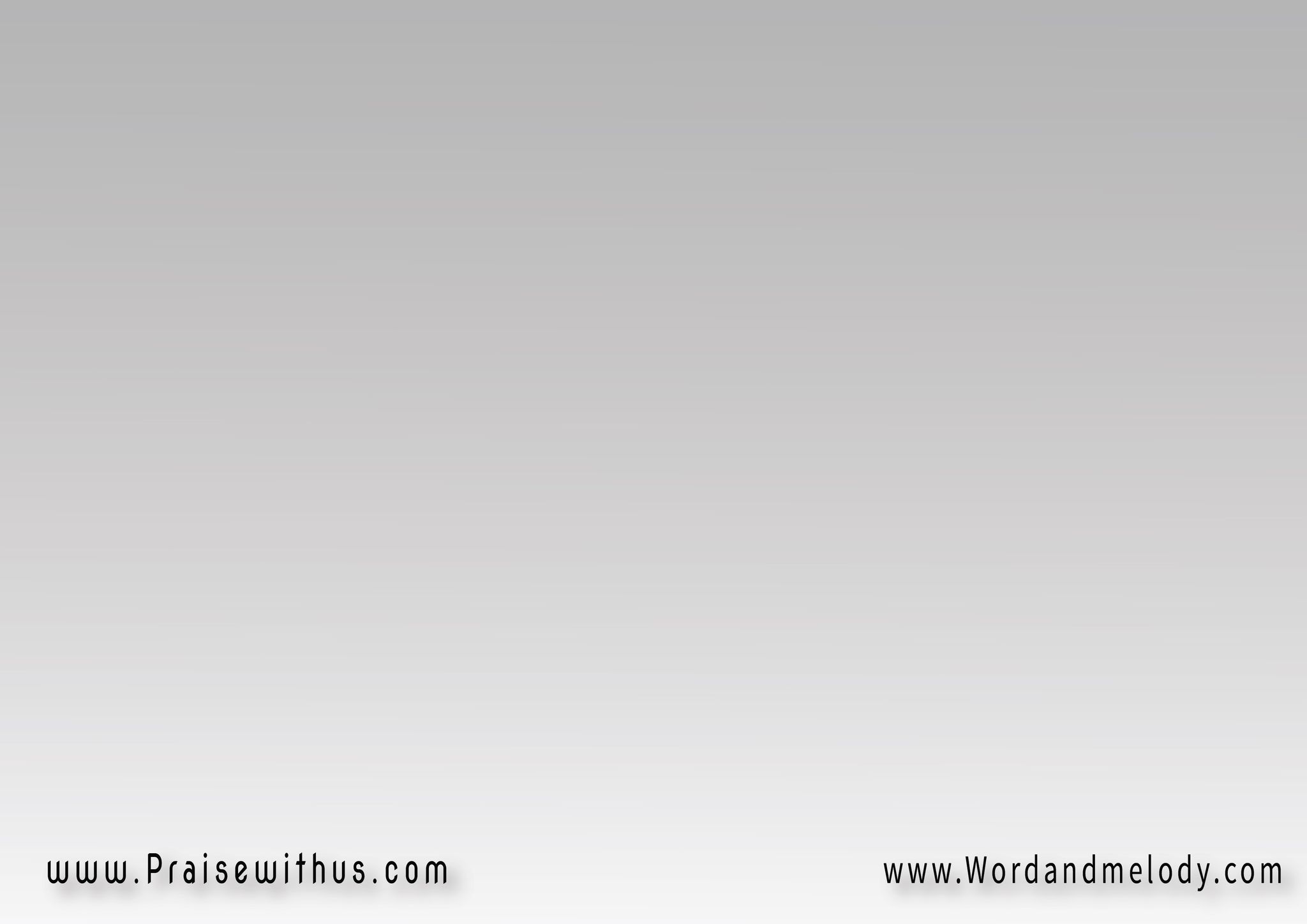 2- 
يَكفِيني دَمُكَ الزَّكي   
غَسَّلَنـي رَبِّيغَيَّرَنـــــي بَرَّرَنـــــي  
 أنارَ لي دَربي
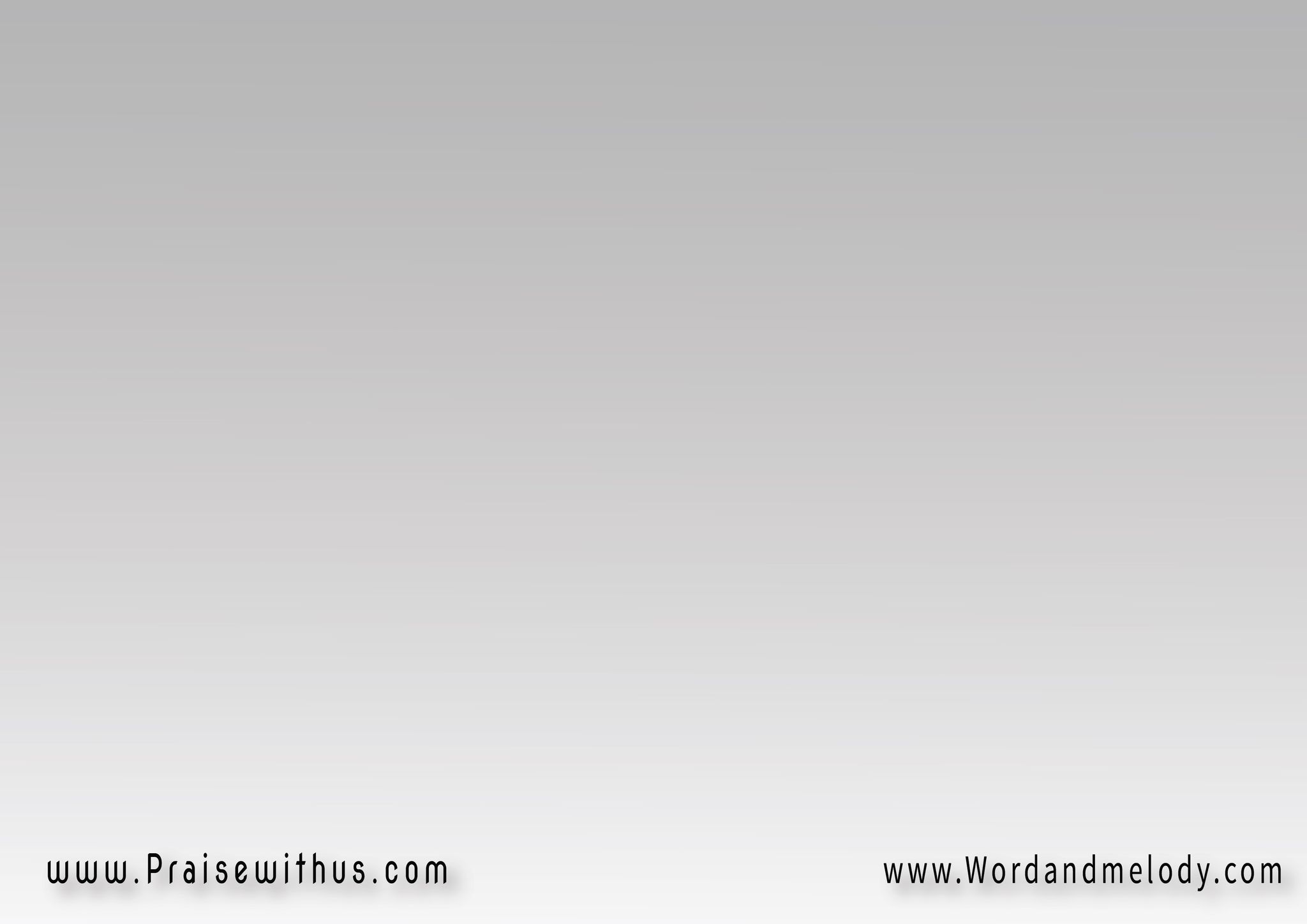 القرار: 
أنغَامُ قلبي تَشهَدُ   في رِحلَةِ العُمرِقد فَاقَ مِن فَيْضِ الرِّضَا شُكري عَن الحَصْرِفأسجُدُ وَأهتِفُ   سُبحَاً مَدَى الدَّهرِ
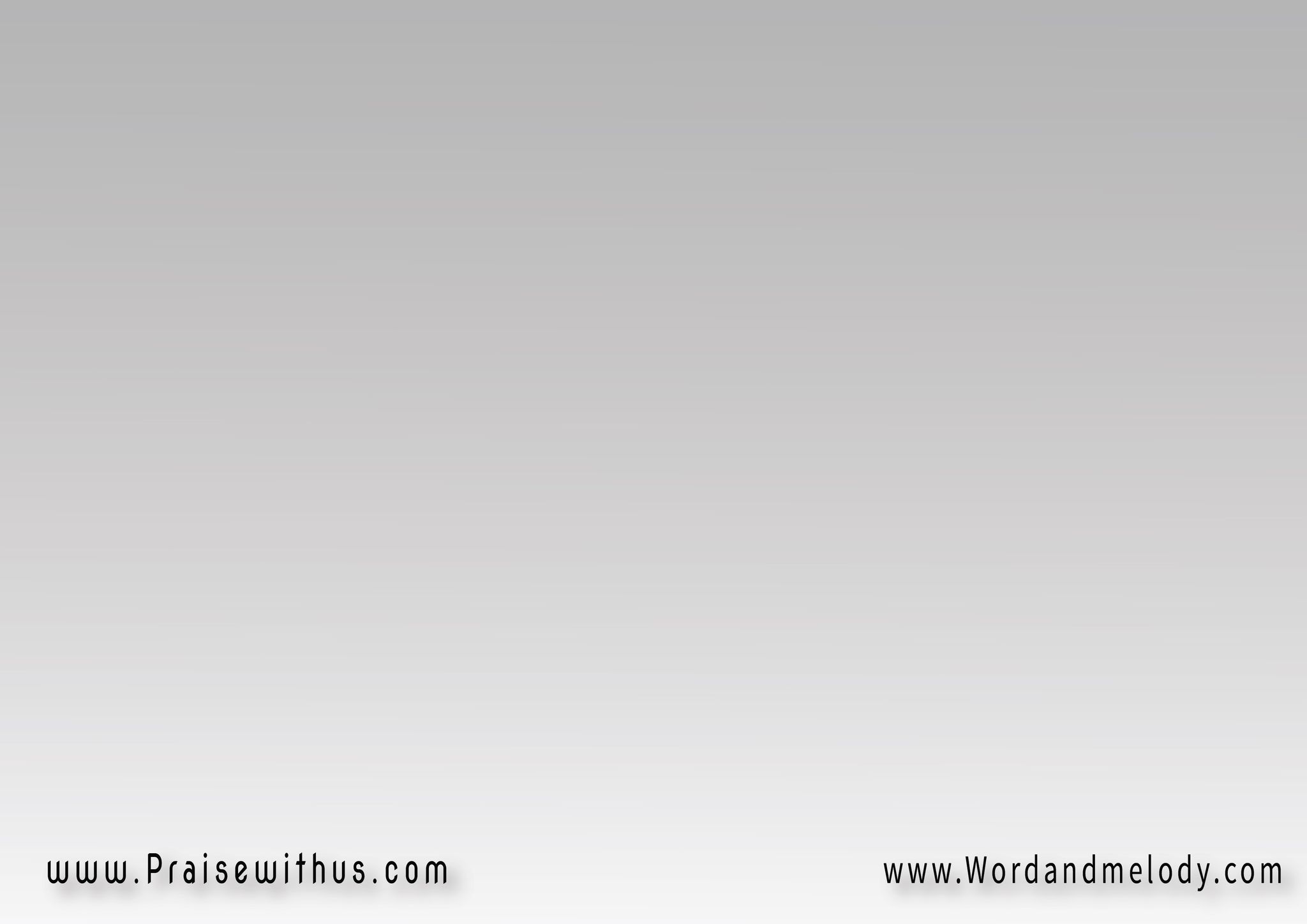 3- 
يَكفيني أنَّكَ مَعي 
مَهما حَوَى الطَّريقمَبَاهِجَاً مَصَاعِبَاً   
مَادُمتَ لي صَديق
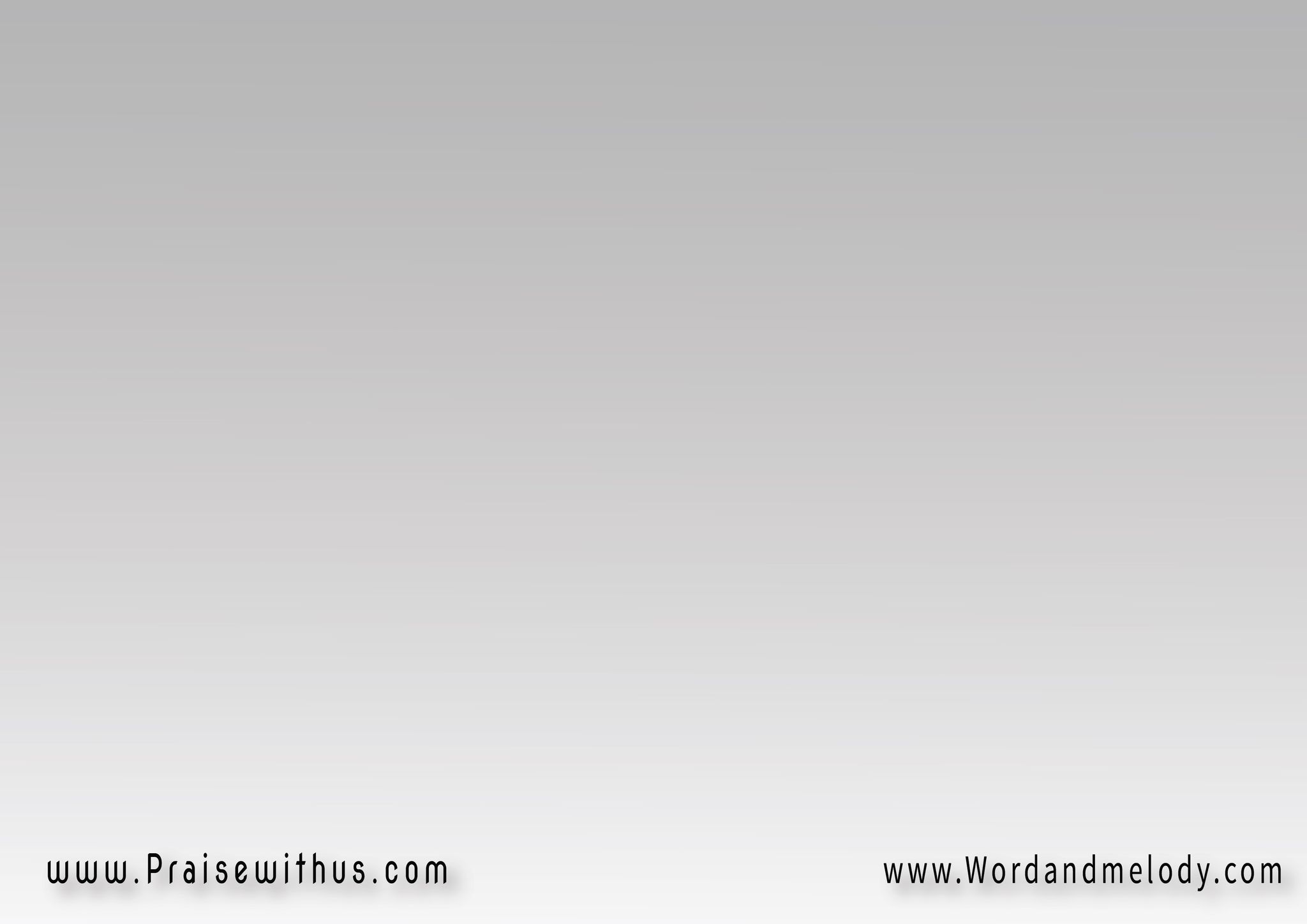 القرار: 
أنغَامُ قلبي تَشهَدُ   في رِحلَةِ العُمرِقد فَاقَ مِن فَيْضِ الرِّضَا شُكري عَن الحَصْرِفأسجُدُ وَأهتِفُ   سُبحَاً مَدَى الدَّهرِ
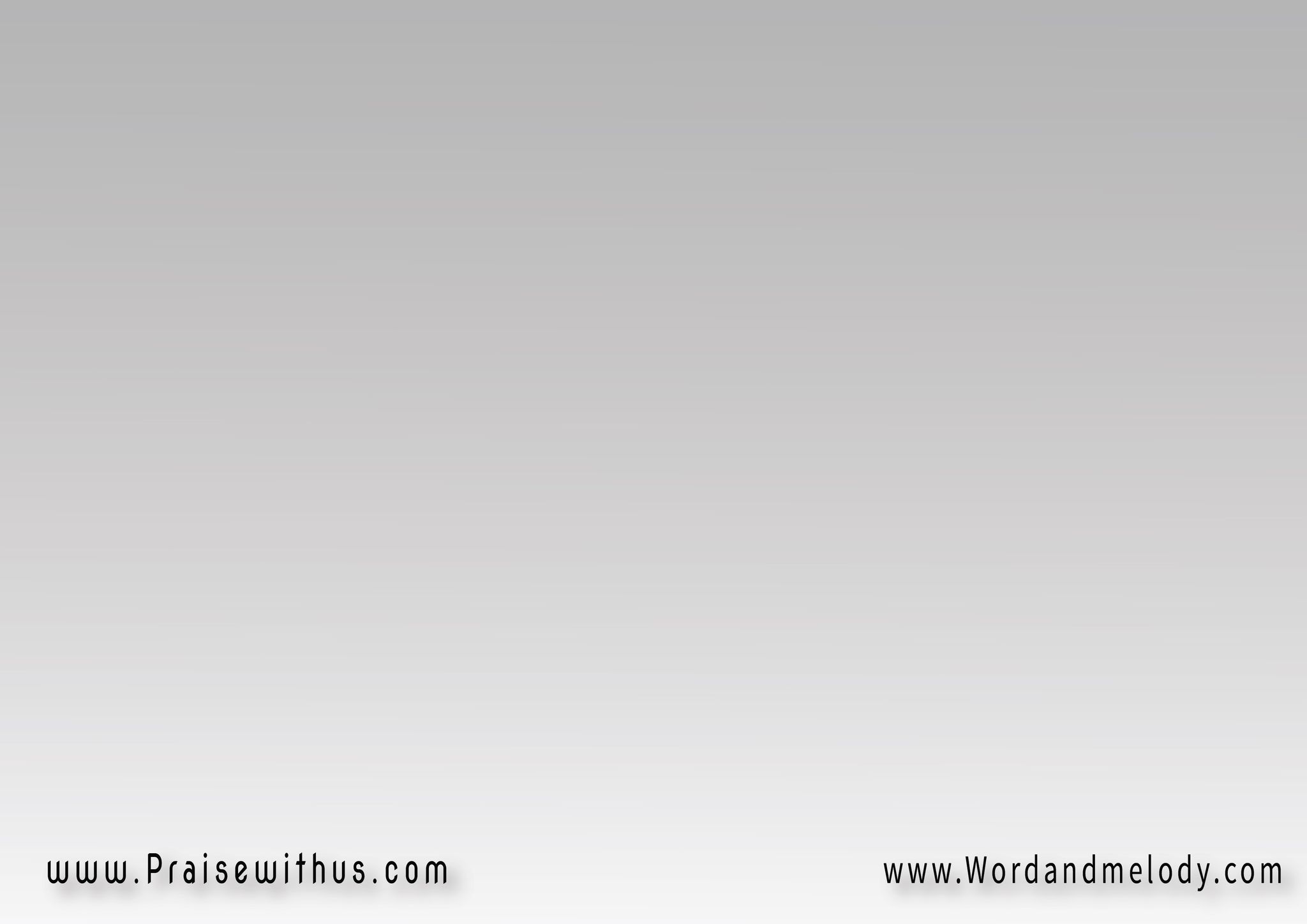 4- 
يَكفيني أنَّكَ مَعي  
في الحَالي وَالآتيتُرسِي مِجنِّي رَافِعِي  
عِزِّي وَمِرسَـاتي
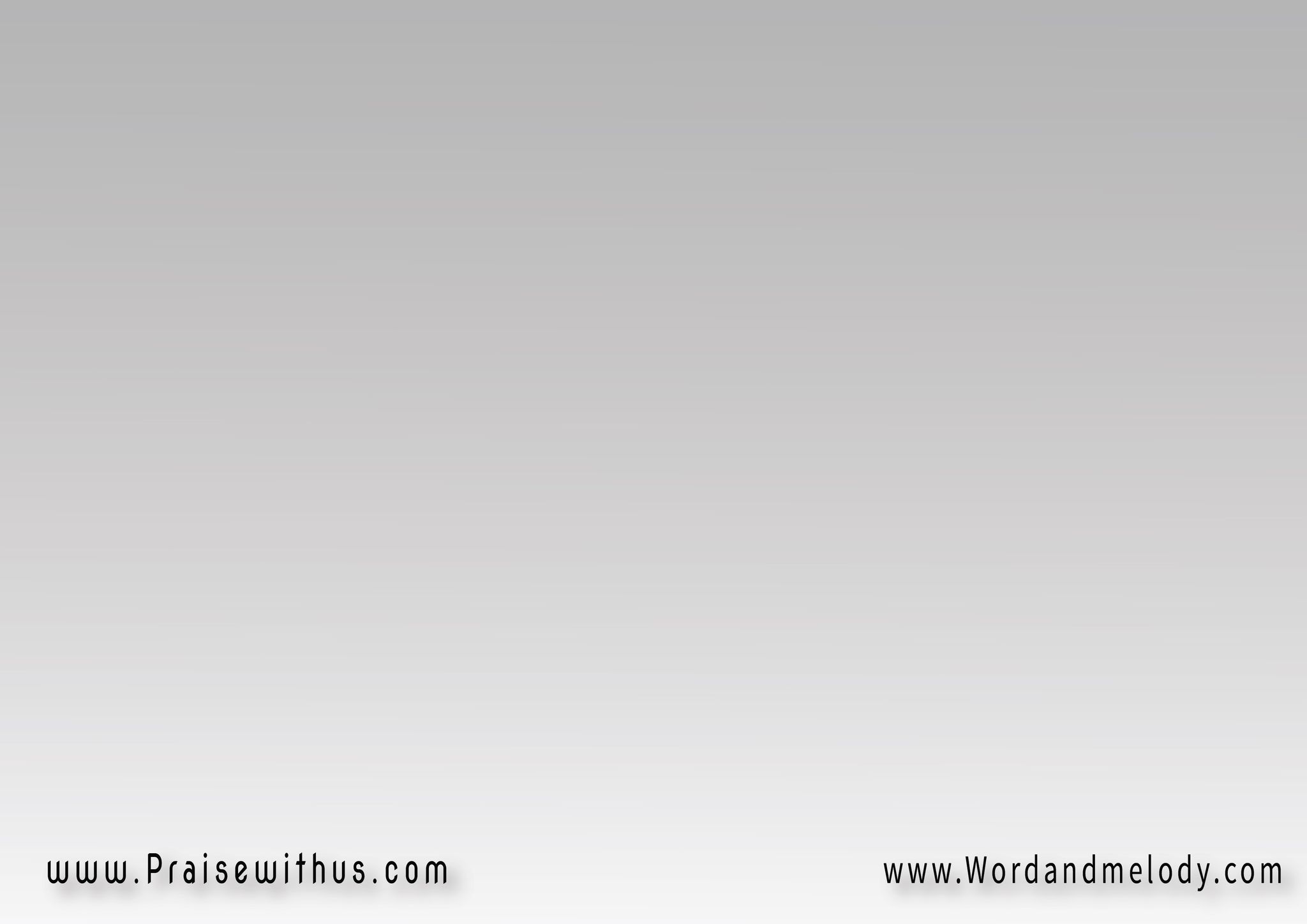 القرار: 
أنغَامُ قلبي تَشهَدُ   في رِحلَةِ العُمرِقد فَاقَ مِن فَيْضِ الرِّضَا شُكري عَن الحَصْرِفأسجُدُ وَأهتِفُ   سُبحَاً مَدَى الدَّهرِ
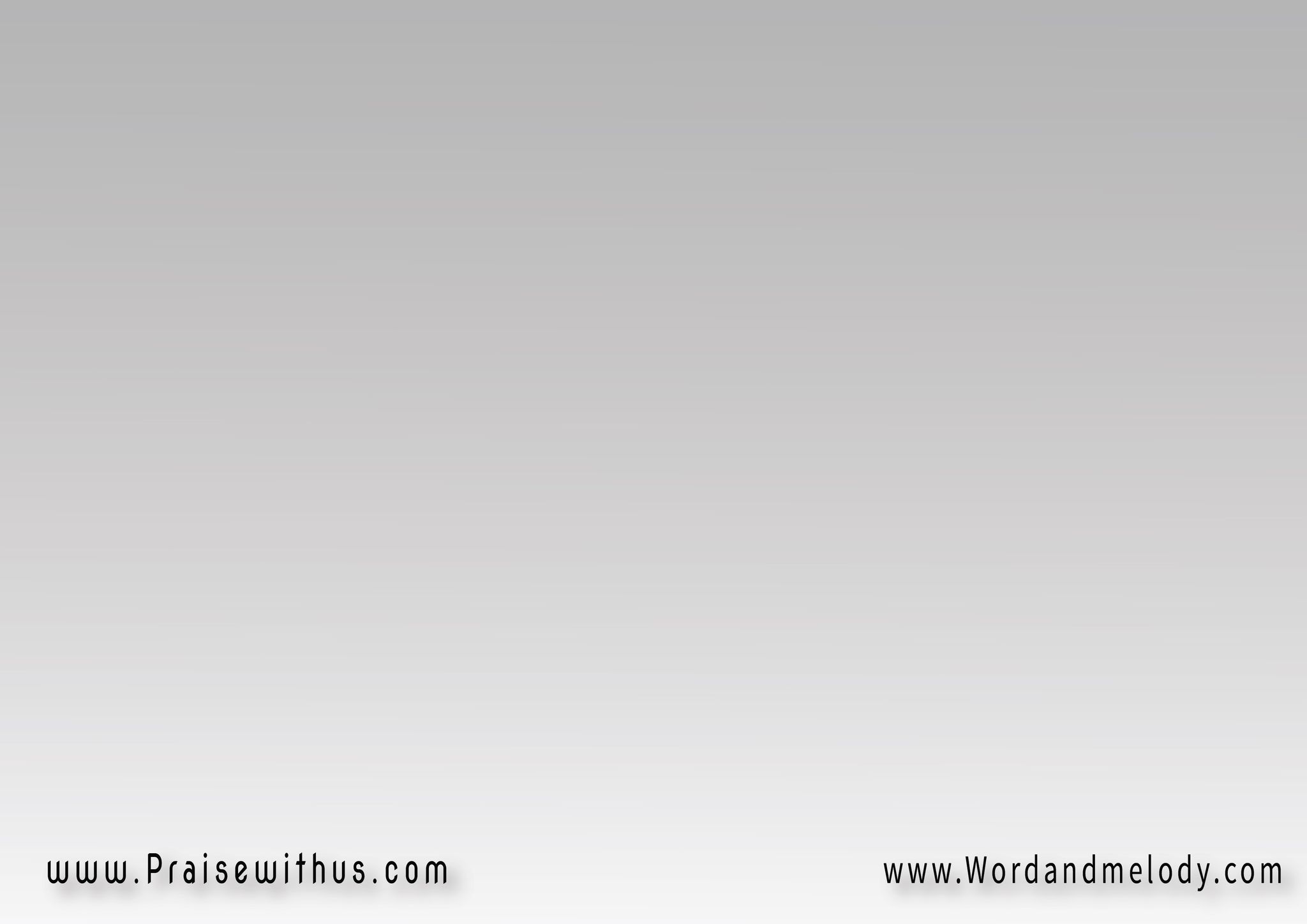 5- 
أشــــكُرُكَ لأنَّكَ   
يا سَـــــــيِّدي الإلَهفَخري رَجَائي غِبطَتي  
كَنزي مَدَى الحَيَاة
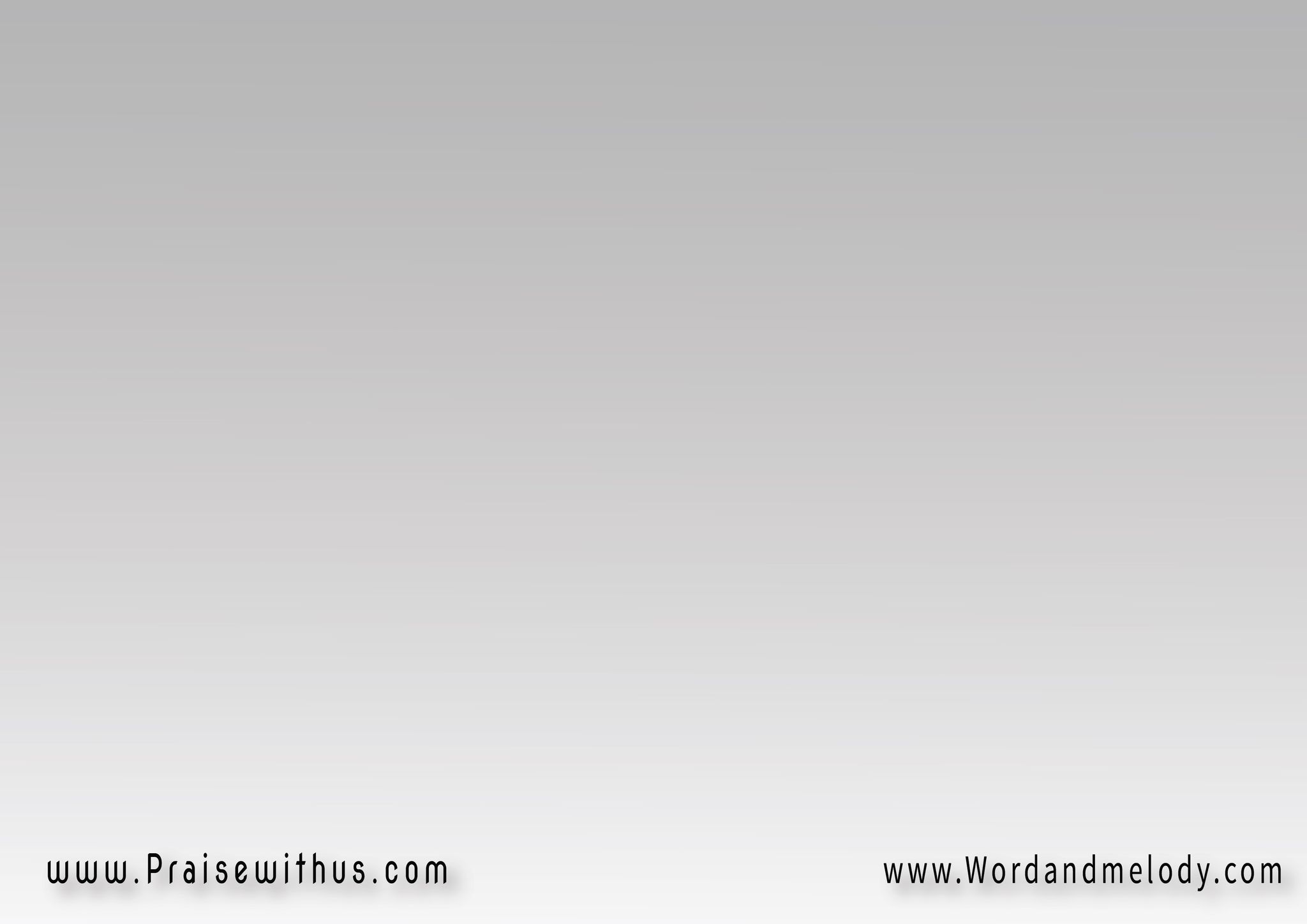 القرار: 
أنغَامُ قلبي تَشهَدُ   في رِحلَةِ العُمرِقد فَاقَ مِن فَيْضِ الرِّضَا شُكري عَن الحَصْرِفأسجُدُ وَأهتِفُ   سُبحَاً مَدَى الدَّهرِ
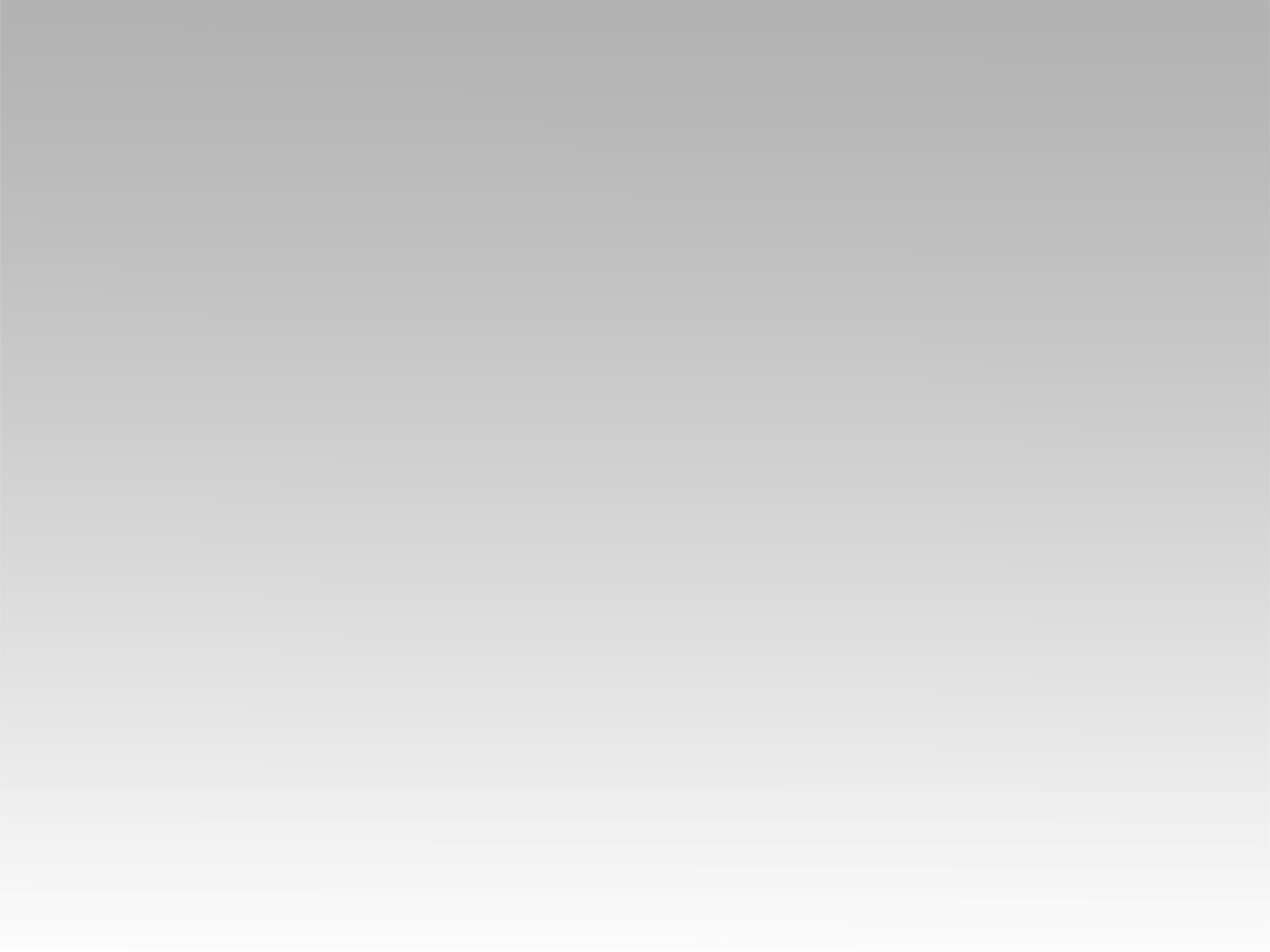 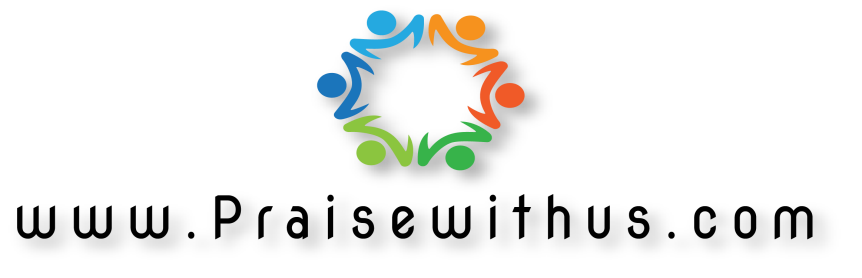